SEBEVRAŽEDNÉ
JEDNÁNÍ
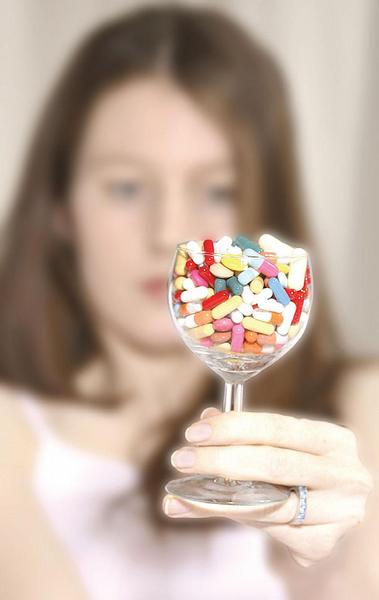 DAVIDOVÁ KATEŘINA
350160
Sebevražedné jednání
neboli suicidální jednání 
 mnoho definic, avšak shoda ve dvou charakteristikách:
 důraz na úmysl sebevraha se zabít
 jeho očekávání, že prostředky, které ke spáchání sebevraždy zvolil, mohou vést k zániku jeho života.
 „záměrný a sebepoškozující akt, při němž si osoba, která se ho dopouští, nemůže být jista, zda jej přežije,“ (Stengel)
Motivace sebevražedného       jednání
Sebevražda jako cíl
život je pro daného jedince nesnesitelný, potřebuje se zbavit zátěže, uniká před problémem nebo má snahu něco získat – například spasení

 Sebevražda jako prostředek
- demonstrativní pokus, cílem je manipulace s druhými, jejich potrestání, pomsta nebo tzv. volání o pomoc
Formy suicidálního jednání
suicidální myšlenky
  suicidální tendence
  suicidální pokus
  dokonalé suicidium
Suicidální myšlenky
člověk přemýšlí o sebevraždě bez nějakého konkrétního plánování
 myšlenky na to, co by se stalo, kdyby člověk nebyl, jsou v období dospívání velmi časté a v průběhu života je zřejmě zažila většina lidí
  kritéria:
 velice intenzivní
 dotyčný se jimi zabývá většinu času  
 myšlenky jsou obtížně odklonitelné
Příklad sebevražedných myšlenek
Sabině je 13 let. Má problémy, které nasvědčují přítomnosti deprese. Špatně spí, nemá energii, nemůže se soustředit na práci, nic ji netěší a je stále bez nálady a rozmrzelá. Přemýšlí o útěku z domova a také o tom, jaké by bylo fajn už nežít tenhle strašný život. Občas myslí na to, že by se zabila, ale nepřemýšlí o tom, jak by to udělala. Pro tuhle chvíli je, jak říká, příliš vystrašená na to, aby udělala cokoliv.
Suicidální tendence
sebevražda je konkrétně promýšlena a připravována
 postižený člověk si například zajistil léky nebo si pořídil zbraň
 plánuje čas a místo smrti

 Suicidální myšlenky a tendence jsou typické verbálními či neverbálními projevy toho, že se jedinec zabývá myšlenkami na sebevraždu. 
  Mohou zde být přítomny jak otevřené, tak i skryté sebevražedné výroky a výhružky.
Příklad suicidálních tendencí
Lence je 15 let a o sebevraždě už přemýšlí delší  dobu, protože jí nic nevychází a má pocit, že ji nikdo nemá rád. Naplánovala si, že počká do pátečního večera, kdy rodiče odjíždí na chatu a  ona zůstane sama doma. Sebrala mámě nějaké léky a babičce její léky na srdce, dohromady má asi sto tablet. Připravuje si dopis na rozloučenou. Má strach, že se omylem před někým ,, prokecne´´ a plán se nevydaří.
Suicidální pokus
od sebevraždy je odlišný v tom, že  jedinec tento pokus přežívá
 ,, každý život ohrožující akt s úmyslem zemřít, avšak nikoli s letálním koncem´´ (Kocourková a Koutek, 2003)

 rizikové faktory:
- akutní (zjištění závažného onemocnění, smrt někoho blízkého, problémy se zákonem atd.)
- chronické (dlouhodobá neuspokojivá situace v rodině, dluhy, problémy ve škole nebo v zaměstnání atd.)
zvláštním případem je PARASUICIDIUM
,, suicidální pokus, u něhož není přítomen úmysl zemřít – jde tedy spíše o sebepoškození´´ 
(Kocourková a Koutek, 2003)  
- přesto však může vinou náhody či nesprávného odhadu skončit smrtí.
Příklad sebevražedného pokusu
Filipovi je 16 let. Opustila ho jeho dívka kvůli tomu, že  je poslední dobou hodně naštvaný a párkrát na ni křičel. Nedávno ho vyhodili z učňáku , protože měl hodně neomluvených hodin. Rodiče mu neustále bezdůvodně nadávají. Pořád ho bolí hlava a má pocit, že všem bude mnohem lépe, když on tu nebude. Jednou, když otec odejde na ryby, Filip jde  do kůlny, vezme si provaz a přiváže si ho na trám. Udělá si smyčku kolem krku  a zrovna ve chvíli, kdy si podkopne židli, dveře kůlny se otevírají. Otec si zapomněl doma návnadu.
Dokonalé suicidium
,, sebepoškozující akt s následkem smrti, který je způsobem sebou samým s vědomým úmyslem zemřít´´  (Kocourková a Kotek, 2003)
 časově ohraničený akt, který může trvat jednu chvíli, několik minut či hodin, výjimečně dní.

 Protrahované suicidální jednání:
- kdy se jedinec intoxikuje medikamenty opakovaně v průběhu několika dní  zvyšování dávky  opakování pokusu může být způsobeno špatným odhadem smrtelné dávky či ambivalentním postojem ke smrti
BILANČNÍ SEBEVRAŽDA
člověk ukončí svůj život na základě předchozího bilancování, když dospěje k závěru, že životní situace je již bezvýchodná  a neúnosná (například nevyléčitelné onemocnění)
 AUTOAGRESIVNÍ SEBEVRAŽDA
 je provedena drasticky (podřezání žil, skok z okna)
 jedinec ji chápe jako sebepotrestání 
 převážně u závažných psychiatrických onemocnění 
 BIICKÁ SEBEVRAŽDA
- sebevražda v normálním duševním stavu, na základě motivů z reality (výpověď z práce, ztráta blízké osoby)
ÚČELOVÉ SUICIDÁLNÍ JEDNÁNÍ
- je takové, jehož cílem není smrt, ale vyřešení nějaké
obtížné situace, což se ale děje nevědomě
 DEMONSTRATIVNÍ SUICIDÁLNÍ JEDNÁNÍ
- vědomě motivované účelové suicidální jednání,
cíl je sledován vědomě. Provedeno s cílem ne skutečného odchodu ze života, ale dovolání se o pomoc ze strany okolí.
 ZKRATKOVITÉ SUICIDÁLNÍ JEDNÁNÍ
- bez přemýšlení, zkratkovitě si člověk sáhne na
život, aniž by zvažoval jiné možnosti, případně nevýhody takového řešení (např. u dítěte, které dostane na vysvědčení špatnou známku a bojí se s ní přijít domů).
SUICIDÁLNÍ DOHODA
dvě či více osob se dohodne, že společně spáchají sebevraždu. Často jeden bývá iniciátorem, který přesvědčí toho druhého.
 ROZŠIŘENÁ SEBEVRAŽDA
duševně nemocného jedince, který pod vlivem své choroby spáchá sebevraždu a s sebou vezme ještě někoho ze svých blízkých.
 SEBEOBĚTOVÁNÍ
- smrt má význam oběti ve prospěch jiných lidí či společnosti, tuto formu jednání nelze chápat jako suicidální. Zcela chybí vědomá touha zemřít. (např. ve válkách, teroristické útoky)
SEBEZABITÍ
také není suicidálním jednáním, smrt je způsobena nezáměrně. (např. duševně nemocný utíká před domnělým nepřítelem a srazí jej auto).
 KRYPTOGENNÍ SEBEVRAŽDA
postižený utajuje svůj úmysl zemřít a sebevraždu maskuje jako  (např. domnělou autonehodu, důvod může být třeba finanční, aby pozůstalí dostali pojištění).
 RITUÁLNÍ SEBEVRAŽDA
- většinou u příslušníků různých sekt, často hromadná či
skupinová
Sebevražda v životní dráze člověka
FAKTOR VĚKU
sebevražedné jednání ovlivňuje věk člověka, přinášející v různých obdobích života specifické vývojové krize
Sebevraždy dětí: jsou vzácné (více až po 1O. roce života)
                           rizikovými faktory: problémy ve škole, potíže 
                                                       v rodinných vztazích
                           většinou zkratkovité reakce, výrazy strachu 
                           či pokusy uniknout nějakému ohrožení
-Adolescence: impulzem bývá pocit zklamání a zoufalství,
                      četné suicidální pokusy, které lze interpretovat 
                      jako volání o pomoc a podporu.
Krize středního věku: hlavní příčiny: ztráta partnera, problémy v 
                                                       zaměstnání, deprese, závislost
                                                       alkoholu
Stáří: příčiny: větší ohrožení somatickými chorobami, odchod do 
                      důchodu, opuštěnost, ztráta známého prostředí  ztráta
                      smyslu života

 FAKTOR VĚKU
muži a ženy mívají k sebevraždě jiné motivy:
 u žen potíže v citových vztazích, v osobním životě
 u mužů problémy seberealizace, nezaměstnanost, ztráta společenského statusu
muži a ženy si volí jiný způsob sebevraždy: 
 u žen spíše sebevražedné pokusy
 u mužů dvakrát častější dokonané sebevraždy
Společenské postoje a reakce na sebevraždu
sebevražda vyvolává ve společnosti rozdílné reakce
 bývá ve společnosti akceptována jako oprávněné řešení potíží tehdy, jestliže je její příčinou závažná zátěž (např. nevyléčitelná choroba)
 hodnocení suicidální jednání veřejností osciluje mezi 2 názory:
 jde o projev zbabělosti, slabosti
 odbiv k odvaze vzchopit se k tak zásadnímu řešení
 sebevražda nezasáhne pouze jednotlivce ale i další lidi:
 příbuzní a přátelé mohou prožívat pocity viny, křivdy, domnívají se, že na ně sebevrah nebral ohled
 pokud sebevrah zemře jeho čin vyvolává u blízkých lidí negativní reakce: POCITY VINY, VÝČITKY, POCITY ZBYTEČNOSTI JEHO SMRTI
Suicidální vývoj jedince(Henseler)
Silně znejistěný pocit sebe sama
- zranění, příkoří, zklamání
pocit úzkosti (pocit, že je člověk opuštěn, ohrožen, bezmoc)
2. Nasazení ,,mechanismu zvládání´´
popírání reality
idealizace vlastní osoby
3. Když nepostačuje bod 2
fantazie o návratu ke stavu ,,počáteční harmonie´´
4. Fantazie realizované v sebevražedném jednání způsobí:
- že se uspokojí potřeba pomsty
Zvláštnosti sebevražedného jednání u nedospělých
jsou dány odlišnou citovou reaktivitou, než mají dospělí
 závislostí na dospělých, hlavně ekonomickou
 jiným složením duševních poruch
 dítě začíná chápat podstatu smrti mezi 6. – 10. rokem
 většina těchto jedinců se však k sebevražednému jednání odhodlá, aniž by opravdu měli v úmyslu zemřít.
Varovné signály
sebevražedné jednání v dětství a adolescenci většinou prochází několika vývojovými stádii, známými jako tzv. presuicidální syndrom (předchází sebevražednému jednání)
 dysforická nálada: dítě je smutné, unavené, ztráta zájmu
 vyhýbání se sociálním kontaktům a dříve oblíbeným činnostem
 objevují se psychosomatické obtíže (bolesti břicha, hlavy, poruchy spánku)
 občasné suicidální myšlenky, které nabývají na intenzitě
Prevence sebevražedného jednání
PRIMÁRNÍ PREVENCE
 SEKUNDÁRNÍ PREVENCE
 TERCIÁLNÍ PREVENCE

 cílem především oslabit počet a vliv rizikových faktorů
 posílit obranné faktory na straně jedince, rodiny i prostředí, ve kterém se potenciální sebevrah zdržuje
 U DĚTÍ A ADOLESCENTŮ: preventivní programy (tréninky chování dítěte, které se ocitne v obtížně řešitelné situaci a potřebuje nalézt pomoc)
 nezastupitelnou roli mají také LINKY DŮVĚRY
Videa k tématu
http://www.ceskatelevize.cz/ct24/domaci/153127-sebevrazda-je-treti-nejcastejsi-pricinou-umrti-u-deti/ http://www.ceskatelevize.cz/ct24/domaci/222011-az-50-mladistvych-v-cesku-rocne-resi-problemy-sebevrazdou/film Místnost sebevrahů:http://www.youtube.com/watch?v=e71Yz-pksko
Knižní zdroje
KOUTEK, Jiří a Jana KOCOURKOVÁ. Sebevražedné chování: [současné poznatky o suicidalitě a její specifika u dětí a dospívajících]. Vyd. 1. Praha: Portál, 2003, 127 s. ISBN 80-7178-732-9. 
 HILLMAN, James. Duše a sebevražda. Vyd. 1. Praha: Sagittarius, 1997, 198 s. ISBN 80-901898-4-9.
 KAST, Verena. Krize a tvořivý přístup k ní: typy životních krizí, jejich dynamika a možnosti krizové intervence. Vyd. 1. Praha: Portál, 2000, 167 s. ISBN 80-7178-365-x.
 VÁGNEROVÁ, Marie. Psychopatologie pro 
pomáhající profese: variabilita a patologie lidské 
psychiky. Vyd. 2. Praha: Portál, 2000, 444 s. 
ISBN 80-7178-496-6.
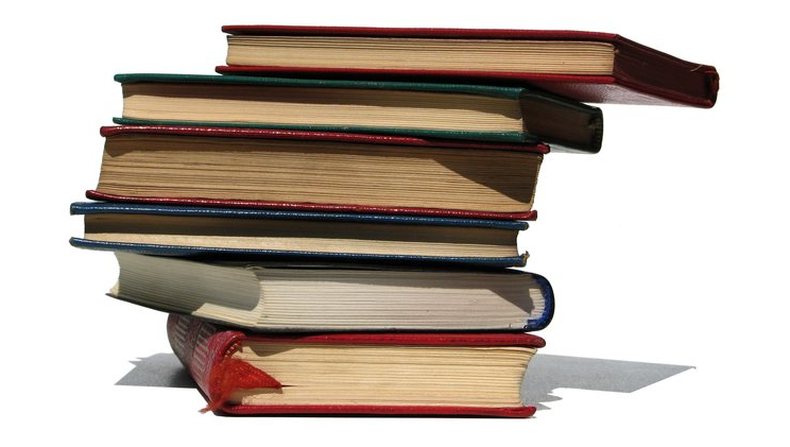 Internetové zdroje
http://trochujinak.ic.cz/downloads/sp/sebevrazdy.pdf
  http://is.muni.cz/th/64879/ff_m/Jana_Hybnerova.pdf
  http://theses.cz/id/55c20m/diplomov_prce.pdf
http://www.kapezet.cz/admin/data/articleFiles/119/soubor_7522416.pdf
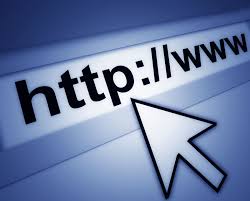